Мастер-класс по изготовлению  мягкой игрушки «Грибочек»
Разработала педагог дополнительного образования Шевцова Марина Александровна.
МБОУ ДОД ДДТ МО Кавказский район, Краснодарский край
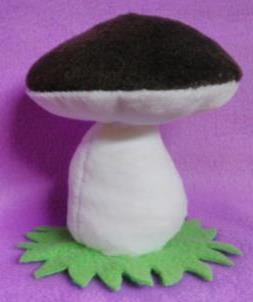 Цель: Научить изготавливать мягкую игрушку «Грибочек»
Задачи:
 Научить правильной последовательности выполнения работы.
Научить приёмам сшивания и оформления.
 Способствовать развитию эстетического вкуса и фантазии.
Материалы и инструменты.
Ткань, синтепон, нитки швейные, игла швейная, иглы для скрепления, ручка, ножницы.
Изготавливаем шаблоны из картона.
Обводим на ткани  шаблон «Шляпка» и вырезаем.
Сшиваем выточку на шляпке гриба швом «Через край».
Обводим на ткани шаблоны «Ножка» и «Донышко».
Складываем шляпку с донышком и фиксируем иглами для скрепления.
Сшиваем деталь шляпки с донышком швом «Через край».
Выворачиваем  деталь шляпки и набиваем синтепоном.
Зашиваем шляпку «Потайным» швом.
Сшиваем детали ножки гриба швом «Через край».
Выворачиваем  деталь ножки гриба  и набиваем синтепоном.
Пришиваем ножку гриба к шляпке «Потайным» швом.
Обводим на ткани шаблон «Травка» и вырезаем.
Пришиваем травку к ножке гриба «Потайным» швом.
Готовое изделие.
Творческих Вам успехов!
Спасибо за внимание!